NORFOLK QUIZ
How much do you know about where you live?
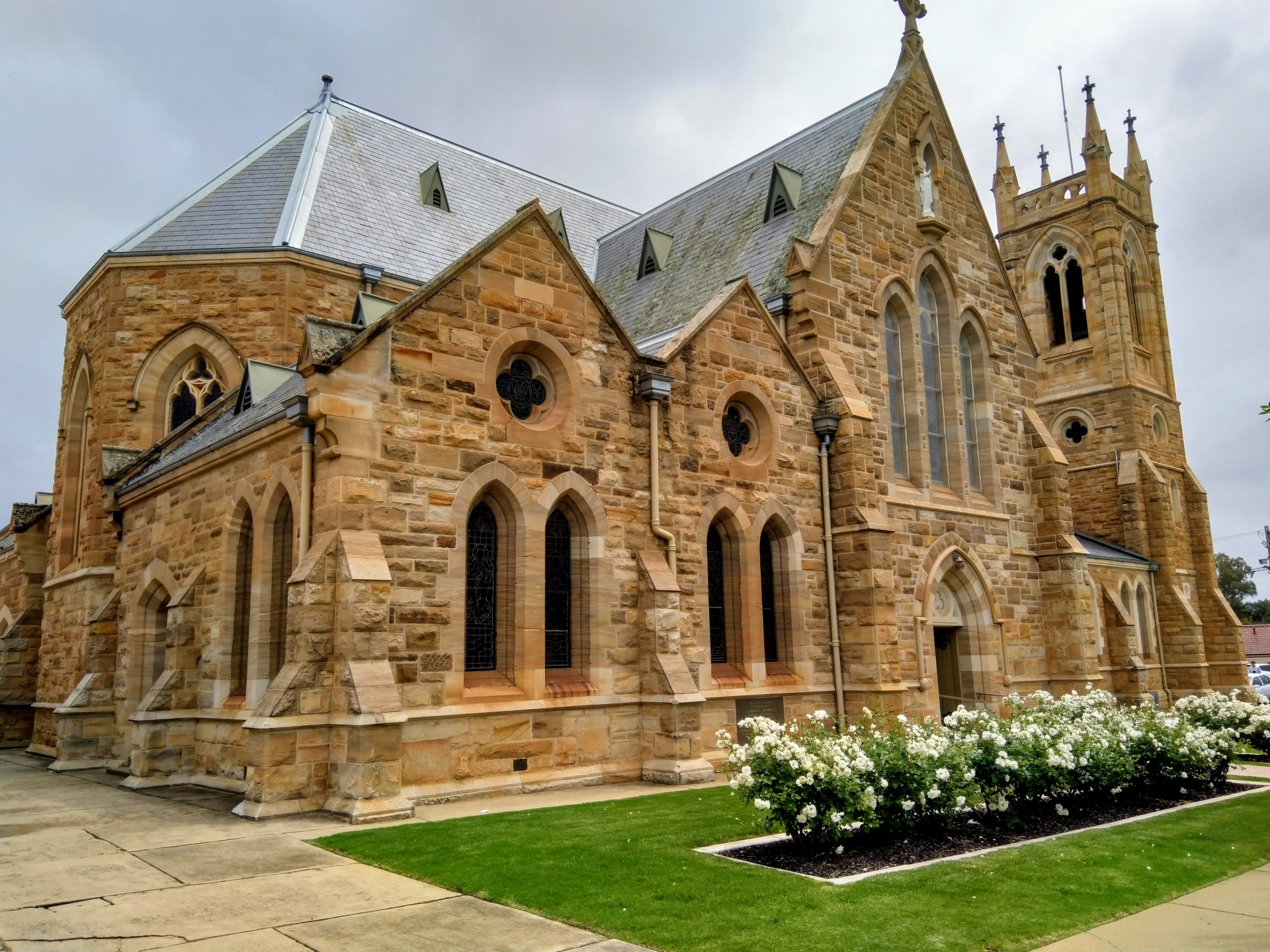 How many medieval churches are there in Norfolk?

A) 100
B) 400
C) over 650
2
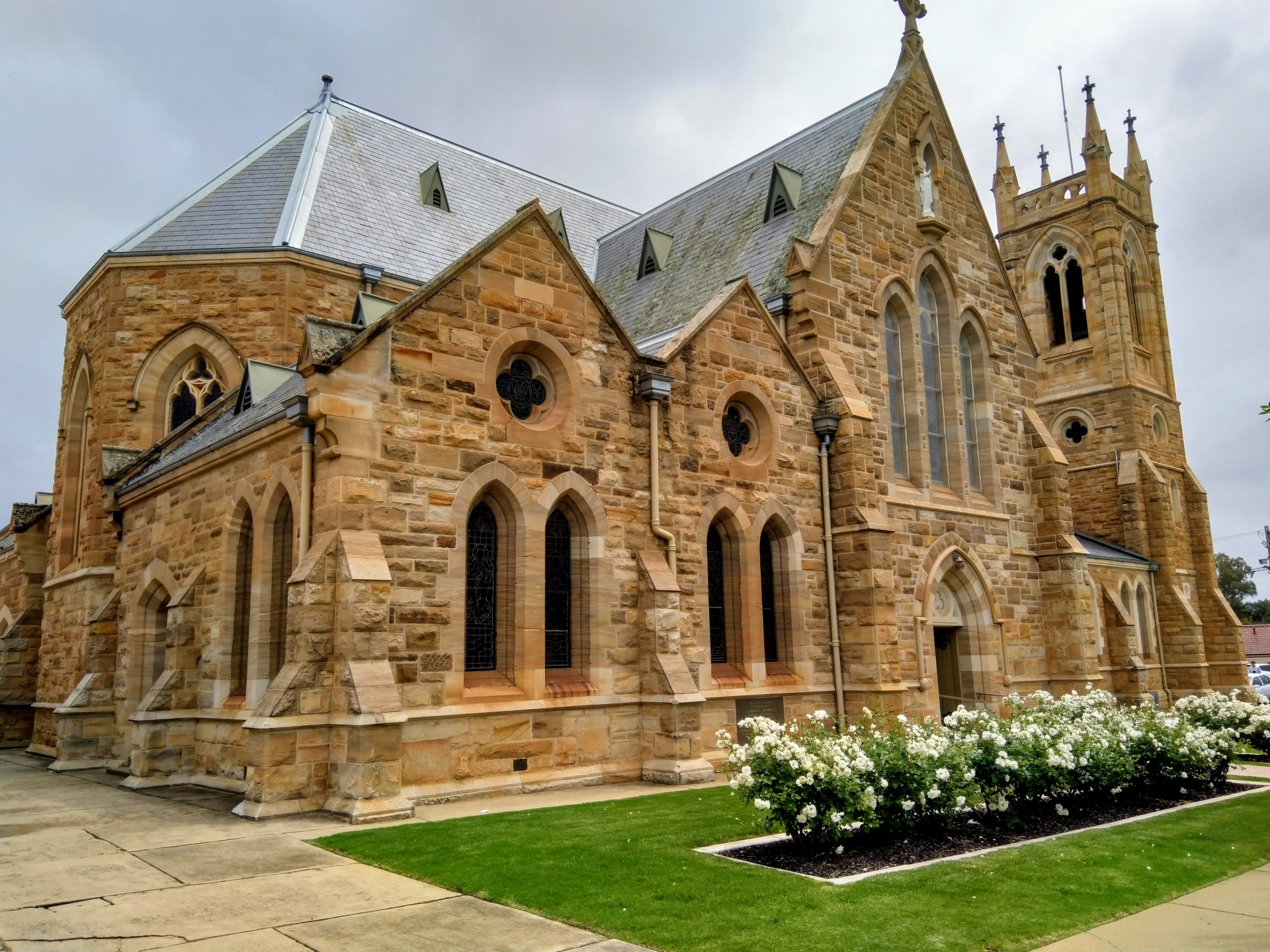 How many medieval churches are there in Norfolk?

A) 100
B) 400
C) over 650
3
When was the Norman fortress Castle Rising built?
A) 1140
B) 1240
C) 1340
4
When was the Norman fortress Castle Rising built?
A) 1140
B) 1240
C) 1340
5
Thetford Forest covers an area of around

A) 50 square miles 
B) 80 square miles 
C) 100 square miles
6
Thetford Forest covers an area of around

A) 50 square miles 
B) 80 square miles 
C) 100 square miles
7
What is a Bishy Barnabee?
A) ladybird 
B) beetle 
C) worm
8
What is a Bishy Barnabee?
A) ladybird 
B) beetle 
C) worm
9
How long is Norfolk’s coastline?
A) 100 miles long 
B) 60 miles long 
C) 80 miles long
10
How long is Norfolk’s coastline?
A) 100 miles long 
B) 60 miles long 
C) 80 miles long
11
How high is the spire of Norwich Cathedral?
800 ft 
315 ft
100 ft
12
How high is the spire of Norwich Cathedral?
800 ft 
315 ft
100 ft
13
Fill in the missing word.

Norfolk is England’s _________ largest county 

Third
Fourth
Fifth
14
Fill in the missing word.

Norfolk is England’s _________ largest county 

Third
Fourth
Fifth
15
Old Catton was inhabited as far back as the _______ age?
A) stone 
B) iron 
C) bronze
16
Old Catton was inhabited as far back as the _______ age?
A) stone 
B) iron 
C) bronze
17
Cromer’s best known feature is its _______ built in 1900.
Lighthouse 
Pier 
Church
18
Cromer’s best known feature is its _______ built in 1900.
Lighthouse 
Pier 
Church
19
People from Norfolk are sometimes known as .

A) Norfolk dumplings
B) Norfolk puddings
C) Norfolk meatballs
20
People from Norfolk are sometimes known as .

A) Norfolk dumplings
B) Norfolk puddings
C) Norfolk meatballs
21
Thank You
Isabella
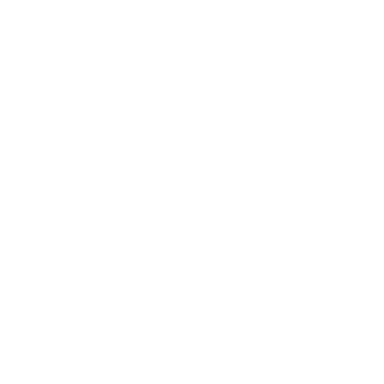 +44 1239 876 554
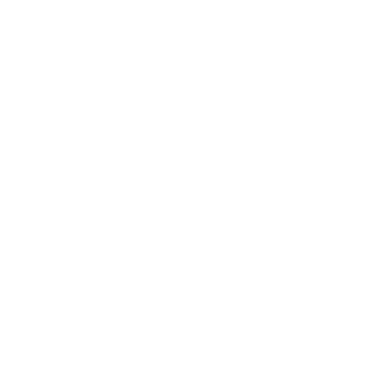 kalle@email.com
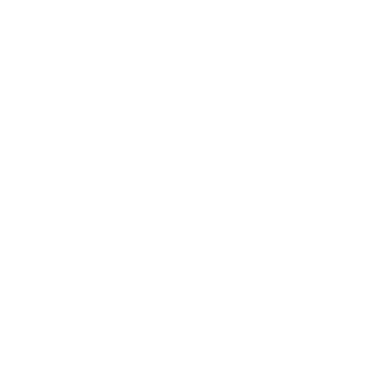 www.fabrikam.com
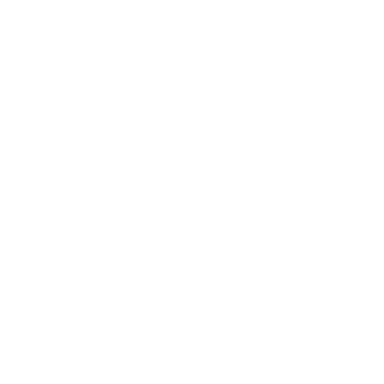